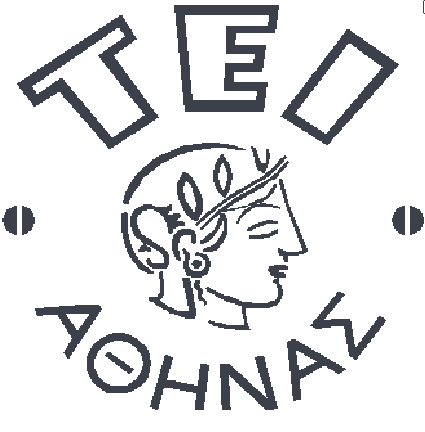 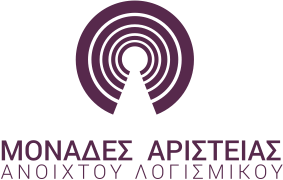 Θερινό Σχολείο, 14 – 20 Ιουλίου 2014
slim
Δημοσθένης Νικούδης
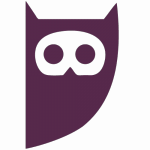 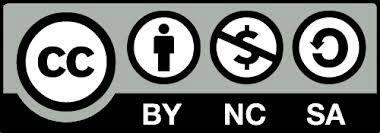 Μονάδα Αριστείας ΕΛ/ΛΑΚ ΤΕΙ Αθήνας
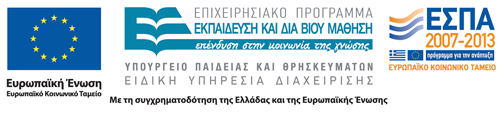 Τι είναι framework
Μια δομή/καλούπι που μας βοηθάει να οργανώσουμε τον κώδικα μας
Συνήθως παρέχει βιβλιοθήκες για συχνά tasks όπως templating, routing, request handling κτλ.
Είναι ένα επίπεδο πιο πάνω από μια απλή βιβλιοθήκη – μας ορίζει πως πρέπει να γραφτεί γενικότερα ο κώδικας αντί να παρέχει απλά συναρτήσεις προς χρήση
[Speaker Notes: Ουσιαστικά είναι ένα script, το οποίο φορτώνει τα δικά μας script με έναν συγκεκριμένο τρόπο και μας παρέχει κλάσεις

 Να πω με συντομία τι είναι templating, τι είναι routing
- Request handling: πχ. το πώς θα χειριστώ τις διαφορές ανάμεσα σε POST, PUT ή πως θα πάρω τις παραμέτρους από το καθένα]
Γιατί framework;
Σωστά δομημένος κώδικας από την αρχή – αναγκαζόμαστε να αναλύσουμε και να χωρίσουμε τον κώδικα μας από την αρχή
Καλύτερη επικοινωνία με άλλους developers – οποιοσδήποτε ξέρει το framework μπορεί να καταλάβει τον κώδικα μας και να συνεισφέρει
Γρηγορότερη ανάπτυξη – μπορούμε να εστιάσουμε στην εφαρμογή μας
[Speaker Notes: - Η επικοινωνία είναι το μεγαλύτερο εμπόδιο για συνεισφορά σε ΕΛΛΑΚ. Όταν βλέπουμε μια εφαρμογή της οποίας τον κώδικα δε τον καταλαβαίνουμε αμέσως μας κάνει put off από το να συνεισφέρουμε

- Μπορούμε να εστιάσουμε στην εφαρμογή μας: Δε χρειάζεται να αναλωνόμαστε σε περιφερειακά πράγματα όπως το πώς θα εξασφαλίσουμε ότι ο χρήστης δε μπαίνει σε resources που δεν έχει πρόσβαση]
Slim
Micro-framework
Παρέχει τα ελάχιστα δυνατά features που μπορεί να παρέχει ένα framework
Ελάχιστο overhead σε σχέση με την «ελεύθερη» PHP
Object oriented
Πολύ απλό στη χρήση
Παράδειγμα Slim
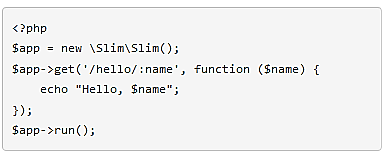 Routing με μια παράμετρο
Τι θα τυπώσει αν ονομάσουμε το αρχείο index.php και καλέσουμε /index.php/hello/george ?
Χρήσιμα links:
http://www.slimframework.com/
[Speaker Notes: - Το παράδειγμα όπως είναι ΔΕΝ θα δουλέψει γιατί δεν έχουμε κάνει include το library

 Να πω για το htaccess και το mod_rewrite λίγα πράγματα

 Να πω ότι κυρίως θα χρησιμοποιήσουμε το routing module για να φτιάξουμε τους πόρους μας]
URL rewriting
Το path /index.php/hello/george δεν είναι «όμορφο»
Θα ήταν καλύτερο να το μετατρέψουμε σε: /hello/george
Μπορεί να επιτευχθεί με URL rewriting
mod_rewrite στον Apache
HttpRewriteModule στον Nginx
Παράδειγμα mod_rewrite
RewriteEngine On

# Some hosts may require you to use the `RewriteBase` directive.
# If you need to use the `RewriteBase` directive, it should be the
# absolute physical path to the directory that contains this htaccess file.
#
RewriteBase /modules/rest/

RewriteCond %{REQUEST_FILENAME} !-f
RewriteRule ^(.*)$ index.php [QSA,L]

Τοποθετείται είτε απευθείας στο config του server είτε στο .htaccess
[Speaker Notes: - Να πω τι είναι το .htaccess – ειδικό αρχείο που μας επιτρέπει να κάνουμε override το configuration του server για ένα συγκεκριμένο directory]
Πως θα το χρησιμοποιήσουμε
Θα προσθέσουμε το Slim framework στα includes του openClass
Φάκελος /includes
Θα δημιουργήσουμε ένα νέο module στο openClass
Φάκελος /modules/rest/
Μέσα στο module θα φτιάξουμε ένα index.php το οποίο θα φορτώνει το Slim και θα αρχικοποιεί το routing για τους πόρους
Χρήσιμα links:
http://docs.slimframework.com/#Routing-Overview
[Speaker Notes: “rest” είναι το όνομα του νέου module

 Η ιδέα είναι ο φάκελος /modules/rest να έχει μέσα τους RESTful πόρους με τα κατάλληλα paths

- Να αναφέρω ότι τα πρώτα έχουν γίνει ήδη από εμάς προς διευκόλυνση]
Υπάρχουσα υποδομή
Το rest module έχει δημιουργηθεί, με ένα βασικό index.php που χειρίζεται την αυθεντικοποίηση
Επίσης έχει δημιουργηθεί το αρχείο courses.php που περιέχει τη δομή των συναρτήσεων που θα χειριστούν τον πόρο /courses
Η υποδομή έχει δημιουργηθεί για τη διευκόλυνση των ασκήσεων και για να αποτελέσει την αφετηρία για τη δημιουργία άλλων πόρων
Άσκηση 1
Θα δημιουργήσουμε τον πόρο GET /courses που θα επιστρέφει έναν πίνακα με μαθήματα
Τα δεδομένα θα πρέπει να επιστρέφονται σε μορφή JSON
Τα πεδία που θα επιστρέφονται για κάθε μάθημα είναι: code, lang, title, keywords, visible
Ο πίνακας με τα μαθήματα θα είναι αρχικά σταθερός και «hardcoded» μέσα στο GetCourses. Ακολουθεί ο πίνακας των μαθημάτων.
Άσκηση 1 (Πίνακας μαθημάτων)
Σύνδεση με βάση δεδομένων
Το openClass εφόσον έχει εγκατασταθεί σωστά παρέχει έναν wrapper για σύνδεση με τη βάση δεδομένων
Εξασφαλίζει ότι θα γίνει μόνο μια σύνδεση με τη βάση
Η ανάκτηση της σύνδεσης με την κλήση Database::get()
Η κύρια κλήση για εκτέλεση ερωτημάτων είναι: Database::get()->queryFunc($sql, $callback, $argument1, $argument2, …, $argumentN);
Reference μεθόδων της κλάσης Database:
https://github.com/maellak/openeclass/blob/master/modules/db/database.php
[Speaker Notes: Τα openClass σαν σύστημα ανοίγει ήδη σύνδεση με τη βάση χρησιμοποιώντας τη βιβλιοθήκη PDO
 Στη συνέχεια κάνει encapsulate αυτή τη σύνδεση σε ένα object που ονομάζεται Database και μας επιτρέπει να ανακτούμε την ίδια σύνδεση και να τη χρησιμοποιούμε όποτε θέλουμε για να τρέξουμε queries

 Ίσως χρειαστεί να πω δύο λόγια τα prepared statements όταν εξηγήσω τι είναι τα arguments]
Άσκηση 2
Θέλουμε να επεκτείνουμε την άσκηση 1, ώστε ο πίνακας των μαθημάτων να μην είναι «hardcoded» αλλά να ανακτάται από τη βάση
Το output θα πρέπει να περιέχει τα πεδία της προηγούμενης άσκησης και τα εξής επιπλέον: prof_names, public_code
Σας ευχαριστώ πολύΕρωτήσεις;
Μονάδα Αριστείας ΕΛ/ΛΑΚ ΤΕΙ Αθήνας
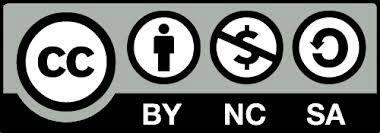 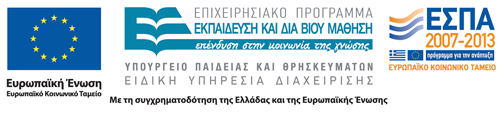